Learning Experiences for All
A beginner’s guide to Accessibility
1 of 48
[Speaker Notes: Learning Experiences for All: A Beginner’s Guide to Accessibility is a presentation designed and delivered by Michael Osborne for the Learning Technologies Summer Forum 2020 (#LTSF2020)

Session: https://www.learningtechnologies.co.uk/ltsf20-conference/learning-experiences-for-all-a-beginners-guide-to-accessibility

Speaker bio: https://www.learningtechnologies.co.uk/speakers/michael-osborne

Learning Technologies Summer Forum: https://www.learningtechnologies.co.uk/learning-tech-summer-forum]
About me
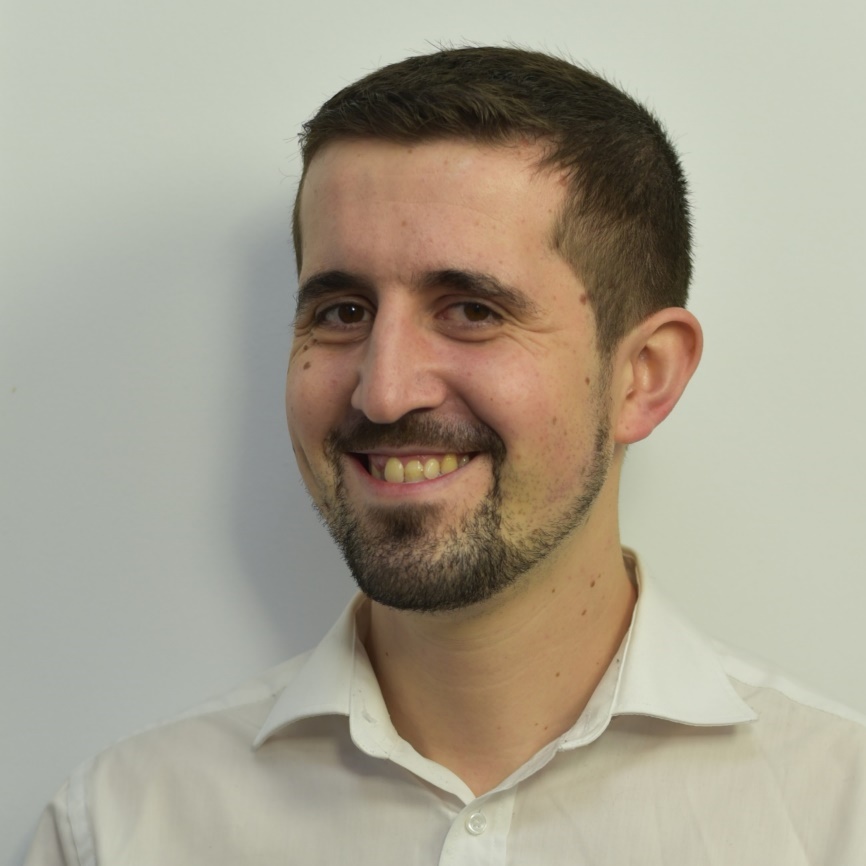 Michael Osborne
Learning Designer, ProfitAbility
Image: Michael is a  white male with dark hair, brown eyes and a beard.
2 of 48
[Speaker Notes: This presentation was prepared by Michael Osborne, Learning Designer at ProfitAbility Business Simulations.
Michael is a white male with short dark hair, brown eyes and a beard.]
A story about my colour blind friend
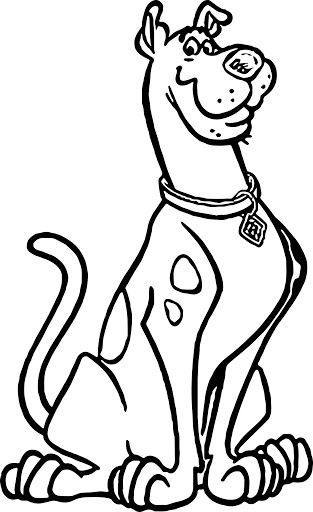 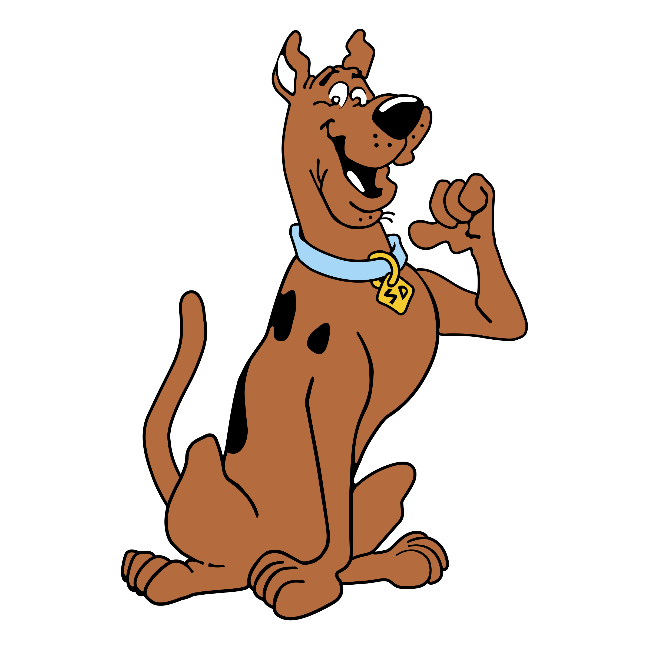 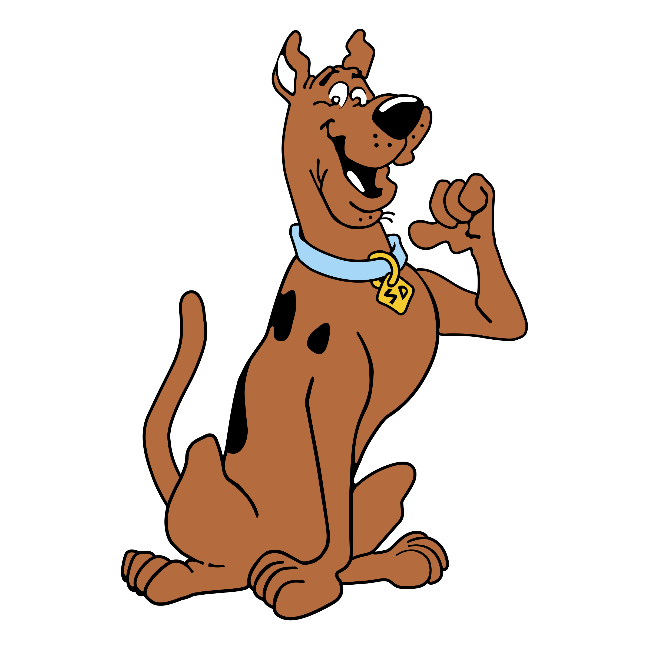 3 of 48
[Speaker Notes: When I was a child at school, about the age of 9 or 10 years old, I recall my best friend drawing an amazing picture of Scooby Doo. It took him quite some time to draw, so what happened next surprised me. He picked up his crayons and proceeded to colour him in green – instead of brown like I had expected.

When I asked him why he had done it, he got quite upset. He knew Scooby Doo should be brown, he just couldn’t see this difference. That’s when I learned he was colour blind.]
A simple ‘fix’
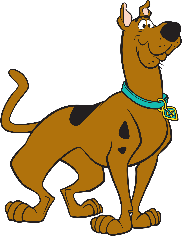 4 of 48
[Speaker Notes: That year, as part of his birthday present, I bought him a pack of Crayola pencils. Not only are the brilliant quality pencils, they have a descriptive name of the colour printed on them, such as ‘lime green’. 

I didn’t think much of it at the time and yet, to this day, he tells me it’s one of the most thoughtful gifts he’s ever had.

Something I considered a simple change went a long way.]
We must take the lead
We must take the lead in this industry to ensure everyone experiences training in a positive and engaging way.
5 of 48
[Speaker Notes: We must take the lead in this industry to ensure that everyone experiences training in a positive and engaging way.]
What we will cover
What is accessibility?
Why accessibility is important?
Common pitfalls
Actions you can take
Q&A
6 of 48
[Speaker Notes: In this session, you will discover the practical steps to creating learning experiences for all and adopting an inclusive mindset and approach to learning design. This will include:
What is accessibility and why is it important?
The common pitfalls in creating inclusive experiences along with examples of what works well (and what to avoid)
Actionable steps with practical advice on where to get started
Understanding appropriate alternative delivery methods
Applications for both face-to-face and online environments]
Nobody excluded
Everyone should be able to have a great learning experience.

You must consider accessibility.
7 of 48
[Speaker Notes: Everyone should be able to have a great learning experience. This means you must consider accessibility when designing learning experiences.

How can you ensure that people who engage with your learning experiences are trained effectively, irrespective of their physical abilities?]
One billion people
15% of the worlds population experience some form of disability
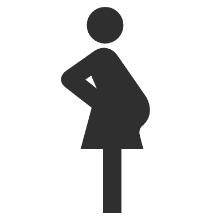 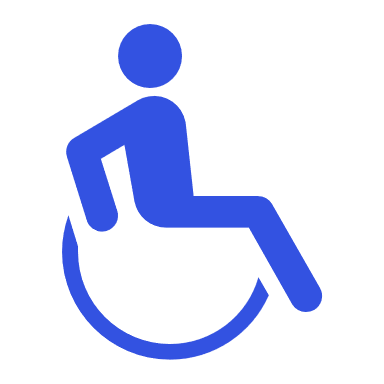 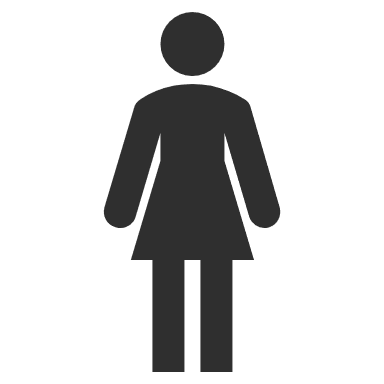 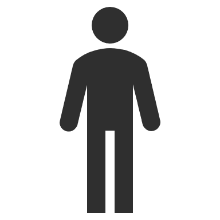 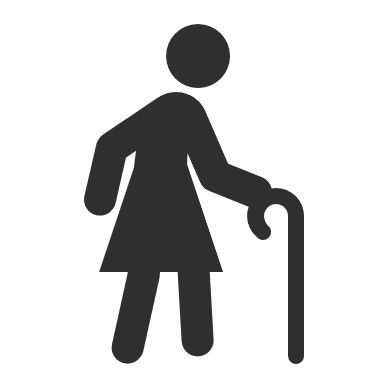 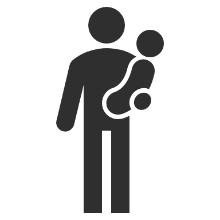 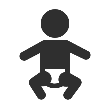 8 of 48
[Speaker Notes: According to the World Health Organization (WHO), more than one billion people, somewhere between 15%-25% of the world’s population, experience some form of disability.

Taking people with disabilities into account in the context of designing learning – be it face to face or virtual can be a daunting prospect, with many different angles that can be taken. Where do you start?

The good news is that creating accessible learning isn’t too hard to do. In fact, there are some simple and practical changes you can make to your designs in order to meet (and exceed) accessibility (WCAG 2.0) standards.]
Neither visible or obvious
Not all disabilities are visible
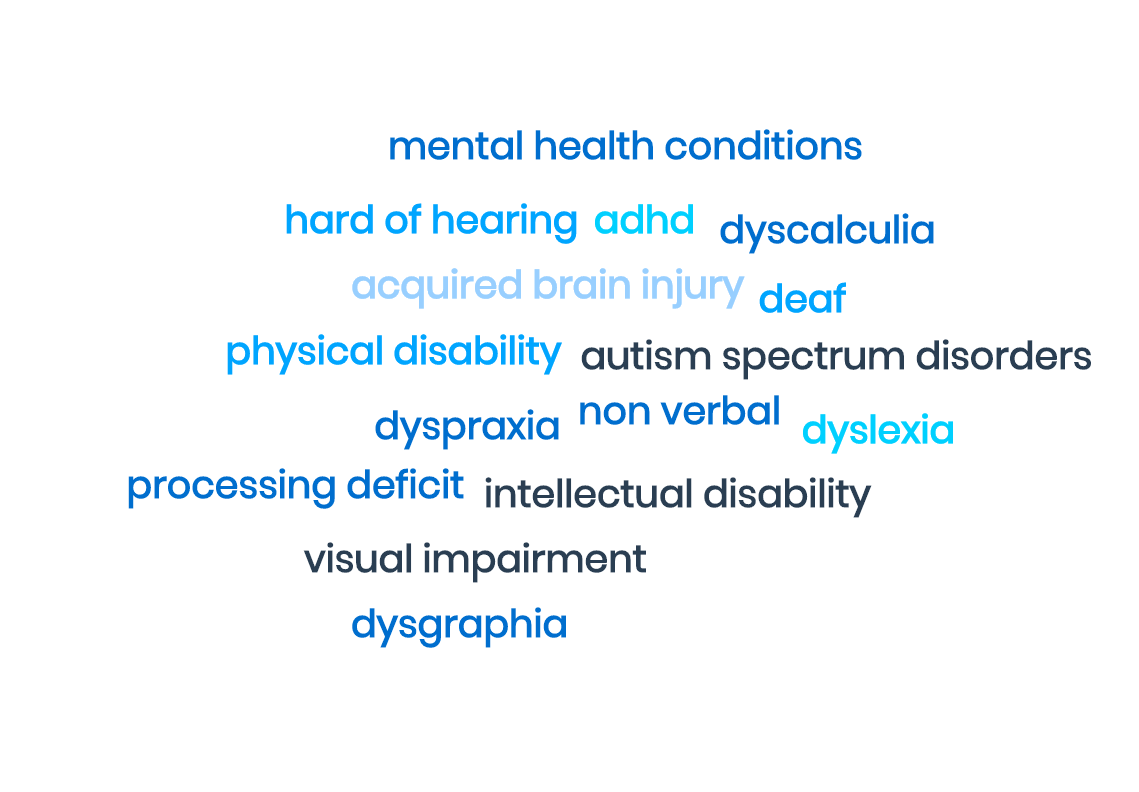 Dyslexia
Dyscalculia
Dyspraxia
Dysgraphia
Processing Deficits
Autism spectrum disorder
Acquired brain injury
Non-Verbal
ADHD
Deaf/ Hard of hearing
Intellectual disability
Mental health conditions
Visual Impairments
Physical disability
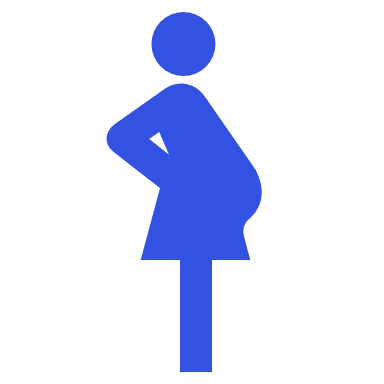 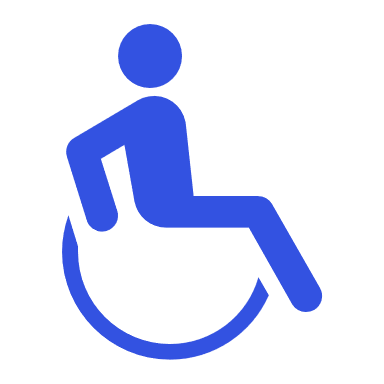 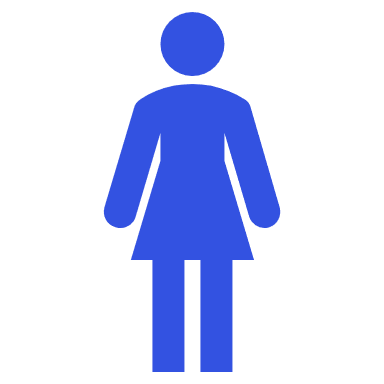 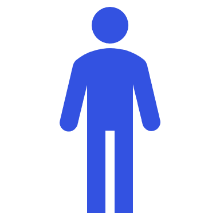 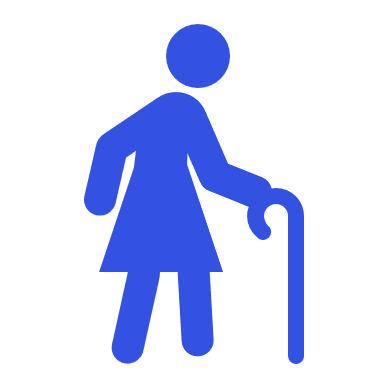 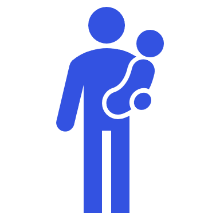 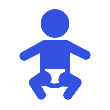 9 of 48
[Speaker Notes: Many challenges are hidden and not obvious.]
Accessible Design is Good Design
“Accessible design is good design.It benefits people who don’t have disabilities as well as people who do.Accessibility is all about removing barriers and providing the benefits of technology for everyone.”
Steve Ballmer
10 of 48
[Speaker Notes: Accessibility is not about disability. It is about universality.
It is about making something that can be used by as many people as possible, different environments,  different devices, elderly, different cultural backgrounds, non-English speakers, impaired abilities.
If you have inclusive in mind, you will be designing for everyone]
Not all challenges are visible
Learning Experiences for ALL
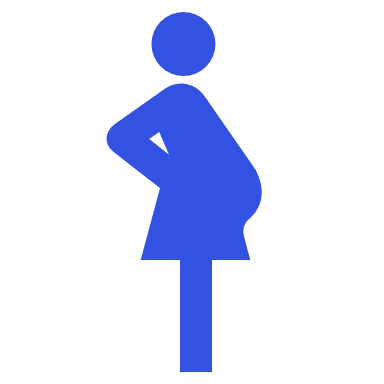 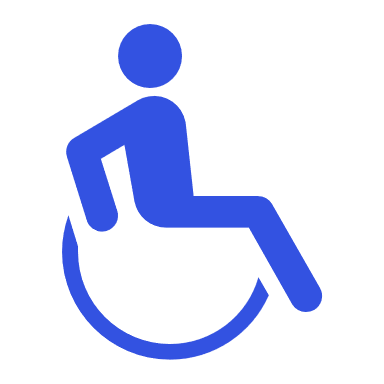 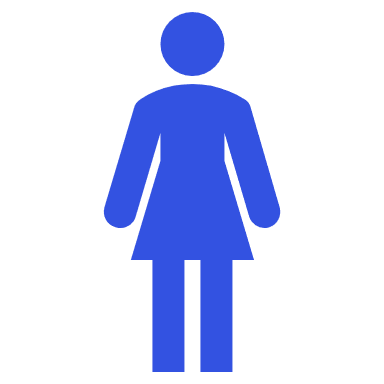 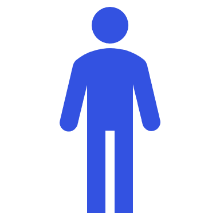 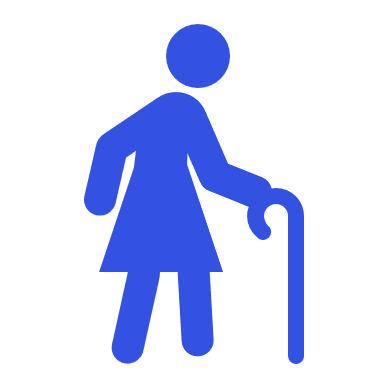 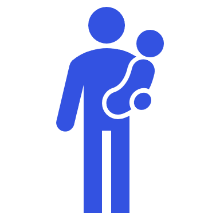 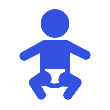 11 of 48
List of accessibility issues
Text size and customisation
Images
Headings
Design
Content
Links
Forms
Lists
Keyboard navigation
HTML
JavaScript and AJAX
12
[Speaker Notes: Here’s the long list of accessibility issues that people designing learning experiences need to address]
WCAG Guidelines
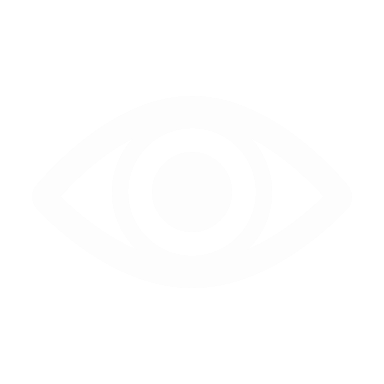 Perceivable
Operable
Understandable
Robust
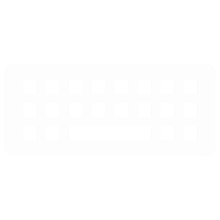 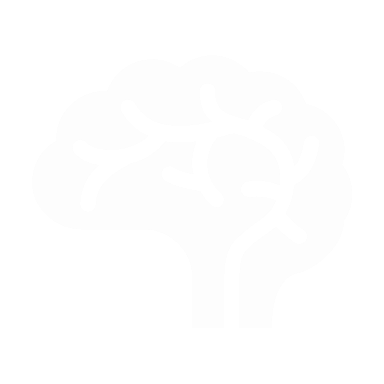 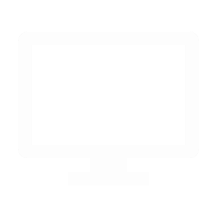 13
[Speaker Notes: The WCAG guidelines are categorised into four groups. [Web] content should be:
Perceivable
Operable
Understandable
Robust]
Perceivable
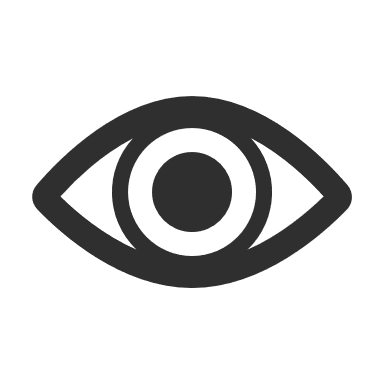 Is all of your content perceivable to everyone?
Can all of your learners consume all of your content?

If not, you may need to provide alternatives
14
[Speaker Notes: Is all of your content perceivable to everyone? Can all of your learners consume all of your content? You may need to provide alternative text or resources so that a person who has reduced hearing, colour blindness, low vision or blind can learn effectively.]
Operable
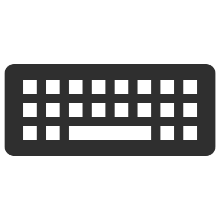 Can all users interact with all of your content?

If not, you may need to rethink how some of your interactive content is designed
15
[Speaker Notes: Can all users interact with all of your content? You may need to rethink some of your interactive content, forms, quizzes, buttons, links and menus to ensure that they work with assistive technologies such as screen readers, voice browsers and Braille displays.]
Understandable
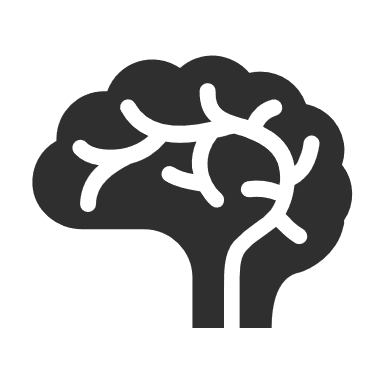 The layout and navigation of your content must be clearly labelled and organised

Users need to understand their options and the implications of their choices
16
[Speaker Notes: The layout and navigation of your digital content must be clearly labelled and organised so users can understand their options and the implications of their choices. For example, it is essential that users can scan content before choosing their next step, and can confidently predict where links and menu items lead.]
Robust
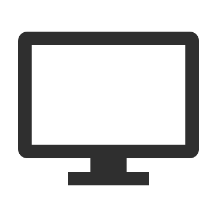 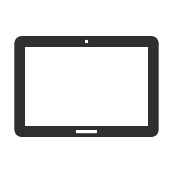 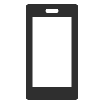 Your learning experience should be designed for a range of users on a range of devices

Everyone must get the same high-quality experience.
17
[Speaker Notes: Your learning experience should be designed for a range of users on a range of devices, ensuring that everyone gets the same high-quality experience.]
How inclusive are your courses?
Do you ever consider how inclusive your courses are?
18 of 48
[Speaker Notes: What you need to ask first is how friendly your courses are to people with disabilities? If the answer to that question is “not very”, or you are not really sure what that means, this session is for you.

This short presentation is by no means an exhaustive list of everything that can be done. However, I do hope to take you through some common issues with advice on how you might start to tackle them. All of which are possible to investigate in a short amount of time.

If thought about early enough, a great deal can be done very quickly and easily, by using a combination of several simple design decisions and features, such as colour-blind friendliness, simple interactions, and timer-free decision making.]
It’s the law
“In the case of disability, employers and service providers are under a duty to make reasonable adjustments to their workplaces to overcome barriers experienced by disabled people.”

Equality Act 2010 (UK)/ Section 508 (US)
19 of 48
[Speaker Notes: Making your learning accessible is essential. Not only is it the right thing to do, from an ethical standpoint, it’s the law.

Failure to make your learning accessible can (and does) lead to fines and prosecutions. Especially in the public sector.

This does not have to be a problem for you, the content creator; in fact, it should become, if it is not already, be something that is integrated into your development process.]
What does accessible learning mean?
Anyone, no matter their needs, is able to fully experience your learning
20 of 48
[Speaker Notes: What does accessible learning mean, and why is it so important?
Accessible learning means that anyone, no matter their needs, is able to fully engage with your learning experience. For example, if a partially sighted person were to use your eLearning course, they should get as complete an experience as a fully sighted person.]
What is the challenge here?
Kinds of impairments:
Hearing
Vision
Motor
Cognitive
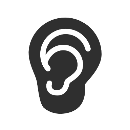 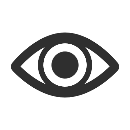 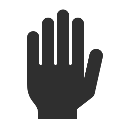 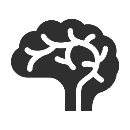 21 of 48
[Speaker Notes: Question: What is this mans disability? What is causing this man [Nick Bishop] to be disabled?
Incorrect Answer: He is in a wheelchair
Response: Yes, he is in a wheelchair. Being in a wheelchair is not a disability.A wheelchair is a piece of assistive technology. – The opposite of a disability. It is what is allowing him to go about his day in a normal way.
Incorrect Answer: He has cerebral palsy 
Response: Yes, he has cerebral palsy. Cerebral palsy is a medical condition, not a disability.A disability occurs when a medical condition interacts with some kind of barrier resulting in some kind of difficulty in going about day to day life.
Correct answer: In picture, thing causing man to be disabled is the steps.
Explanation: Up until the point he tried to enter the bar, he was going about his day in general just fine.Barriers are nearly always man made – when designer decided it should be this way.By effect, designer was causing disability. If we’re aware of these situations, we can avoid them or remove them. Avoid these disabling situations from occurring. This is what is known as accessibility.

The thing with disabilities is we tend to think of extreme disabilities – someone who as been blind since birth, someone who can’t hear at all.
In fact the vast majority of disabilities are subtle and perhaps more temporary.
A broken arm
Limited vision/ cataracts]
Good Design/ Bad Design
“Good Design Enables,
Bad Design Disables”
The Institute for Design & Disability
22 of 48
Tips
23 of 48
Possible approaches:
Do the minimum to pass requirements
Create a non-accessible version + accessible alternatives
Work accessibility into everything you do, by default
24 of 48
[Speaker Notes: The need for accessible eLearning can be treated in three ways:
Do the minimum amount of work to ensure your content passes basic accessibility requirements
Create one non-accessible version of your learning experience, and then alternative versions that do meet accessibility guidelines
Work accessibility into everything you do, by default

From a cost/financial perspective, it makes sense to create a single learning resource that can be accessed by everyone. The alternative is to create alternative versions of the course at a later date – effectively duplicating the effort and expense and a creating a greater overhead when it comes to later maintaining multiple versions.]
Colours and fonts
Legibility and contrast
25 of 48
Dyslexia
10% of the global population experience dyslexia
26 of 48
[Speaker Notes: 16% of the UK population (11.5 million people) and somewhere between 5-10% of the global population (around 700 million people) experience dyslexia – making it one of the most common forms of learning challenges today.]
What visual stress may look like
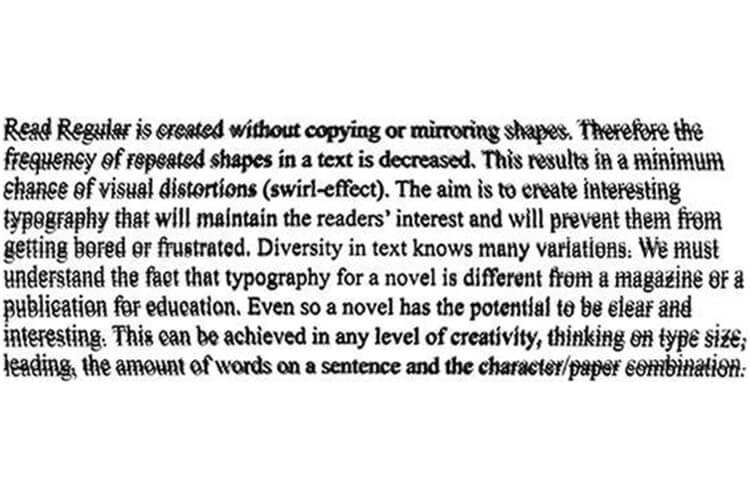 27 of 48
[Speaker Notes: This is what visual stress may look like. It causes an alteration in visual perception, leading to visual distortion:
Jumping text
Swirling effects
Shimmering colours
“White rivers”
Double, or blurred, vision]
Fonts
Use a simple, clear typeface (Trebuchet, Arial, Verdana)
Use large fonts. Bigger is better
1.5 line spacing
Left alignment
Lists or tables create structure
Use bold or underline in place of italic and coloured text
28 of 48
[Speaker Notes: Use simple fonts that are easy to read and clearly visible, with proper spacing and alignments.
Stick to Sans Serif fonts. i.e. Trebuchet, Arial, or Verdana
Keep fonts at least 14pt in size, and no smaller than 28pt in presentations. This will make your content easier on the eyes.
If you need to highlight a word or sentence in your content, use bold rather than italics for emphasis. Italics can make words and letters appear distorted, which makes them more difficult to read.
Include a lot of white space. For example, add 2 spaces between paragraphs, and keep paragraphs short. This helps keep sections distinct from each other.]
Colour blindness
1 in 12 men and 1 in 200 women arecolour blind.
29 of 48
[Speaker Notes: Colours can cause problems for colour-blind learners, so ensure you label images appropriately.

Never use colour alone to convey content or meaning. Whilst colour provides great design advantages, it can be ineffective when it is relied on to convey content.

That said, don’t be afraid to use colour. Colour should not be a design element that is avoided. Colour is an element of visual communication that can enhances design, identity and usability.

Rather than avoid it, think of colour as a means to enhance and enliven the display of a page. When used as a supplement, rather than on its own, it can be a great benefit to everyone!]
It’s not just eLearning
30 of 48
UNO!
31 of 48
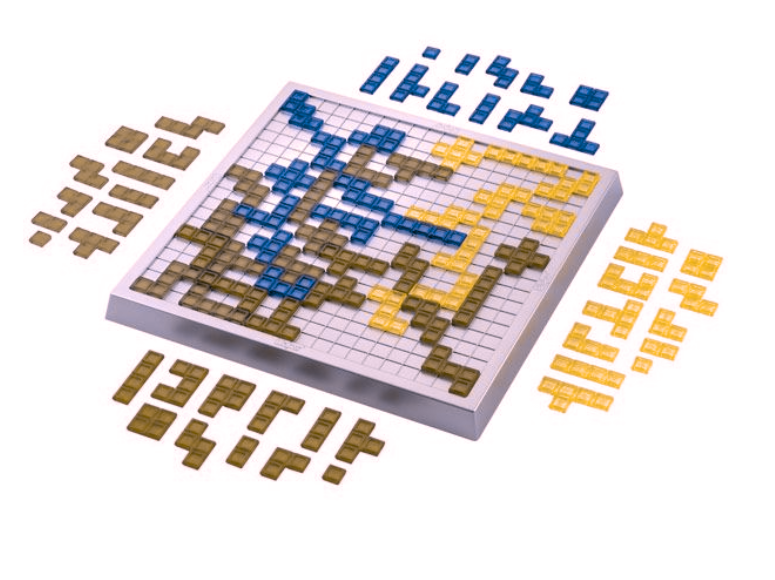 Blokus
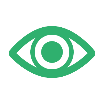 Deuteranopia (green)
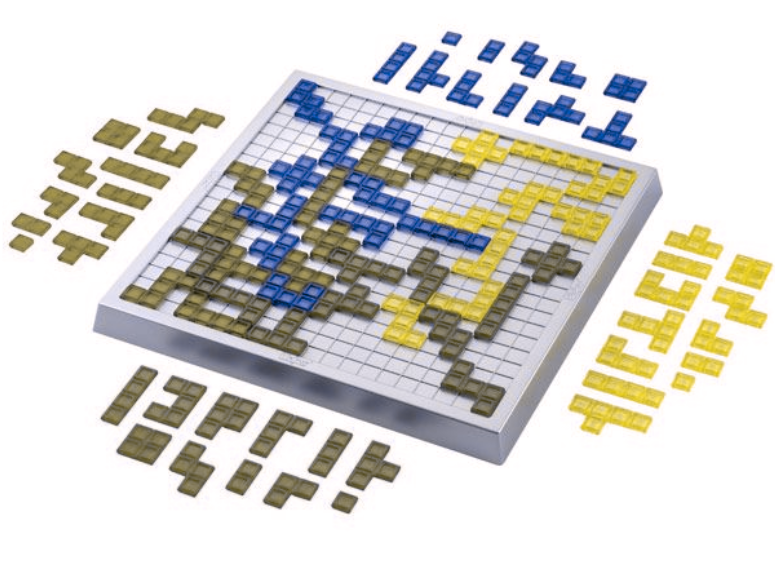 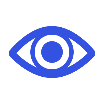 Tritanopia (blue)
Protanopia (red)
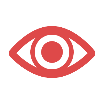 32 of 48
Colours
Never use colour alone to convey content or meaning
Dark text on lighter backgrounds
Avoid text against colours
Favour high contrast between font and background
Offer a choice of background colours
33 of 48
[Speaker Notes: Check your colour contrast

Contrast is key to the readability of text. Ensure that contrast is high, either by using very different tones or very different colours. (Again, consider boosting your text size too, to improve legibility.)

However, contrast can be too high. For example, if you are using a white background, use dark grey text instead of black text. Similarly, if your background is black, use light grey text rather than white text.

If you are placing text on a background image, then use a coloured tint to knock back the image so the text stands out as clearly as possible – try to avoid placing text over busy backgrounds! Effective colour contrast will make any text far easier to read for individuals who are partially sighted or colour blind.]
Use Similar Hues


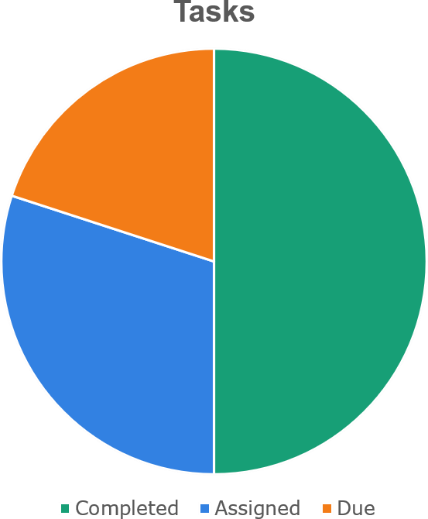 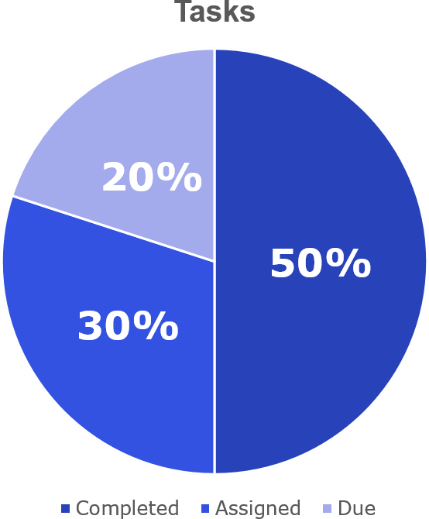 
Typical vision
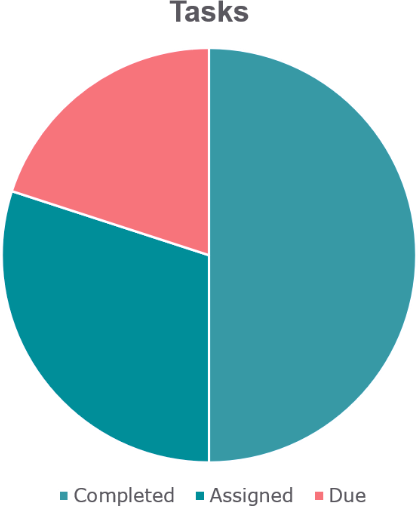 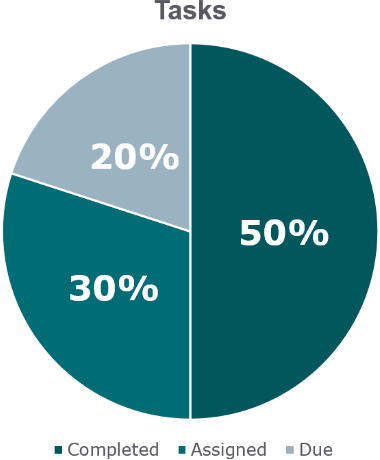 
As seen with
Tritanopia(Blue blind)
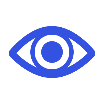 [Speaker Notes: A well-designed graph or table with a range of distinct colours may look great, but it is not heavily accessible. 

“When designing visual aids, using a variety of colours might seem like a good idea at first, but it can make it a lot harder for people with colour blindness to interpret the data.” (Steve Shoger, Designer)

Instead, try using multiple shades of the same hue. It is much more accessible. Some would argue it looks better. You might also consider identifiers, symbols or patterns.]
Colour blind friendly colours
Stick to the following colours, for colour blind support 
 Red 		222, 73, 73			#de4949
 Yellow 		255, 185, 55		#ffb937
 Green 		47, 176, 110		#30b06e
 Blue 		51, 82, 225			#3352e1
 Purple 		211, 130, 255		#533354
 Gray 		90, 125, 139		#5a7d8b
35 of 48
[Speaker Notes: Most people with Protanopia, Deuteranopia, and even the rare Tritanopia, could see all colours distinctly, yet keeping the shades close to colours already favoured.

It also aids those with less than perfect vision and is useful for presentations in large conference rooms.

Note: It becomes almost impossible to discriminate colours, even sensibly chosen ones, when objects are small/thin, so design things to work in greyscale.]
Colour blind friendly colours
Stick to the following colours, for colour blind support 
 Red 		222, 73, 73			#de4949
 Yellow 		255, 185, 55		#ffb937
 Green 		47, 176, 110		#30b06e
 Blue 		51, 82, 225			#3352e1
 Purple 		211, 130, 255		#533354
 Gray 		90, 125, 139		#5a7d8b
36 of 48
[Speaker Notes: These same colours work just as well on a dark background]
Design with audio and visual in mind
images, video and audio
37 of 48
Audio and visual communications
Use the heading settings (i.e. H1, H2, etc.)
Make all audio content available as text
Provide a transcript
Add closed captions
Choose your language wisely
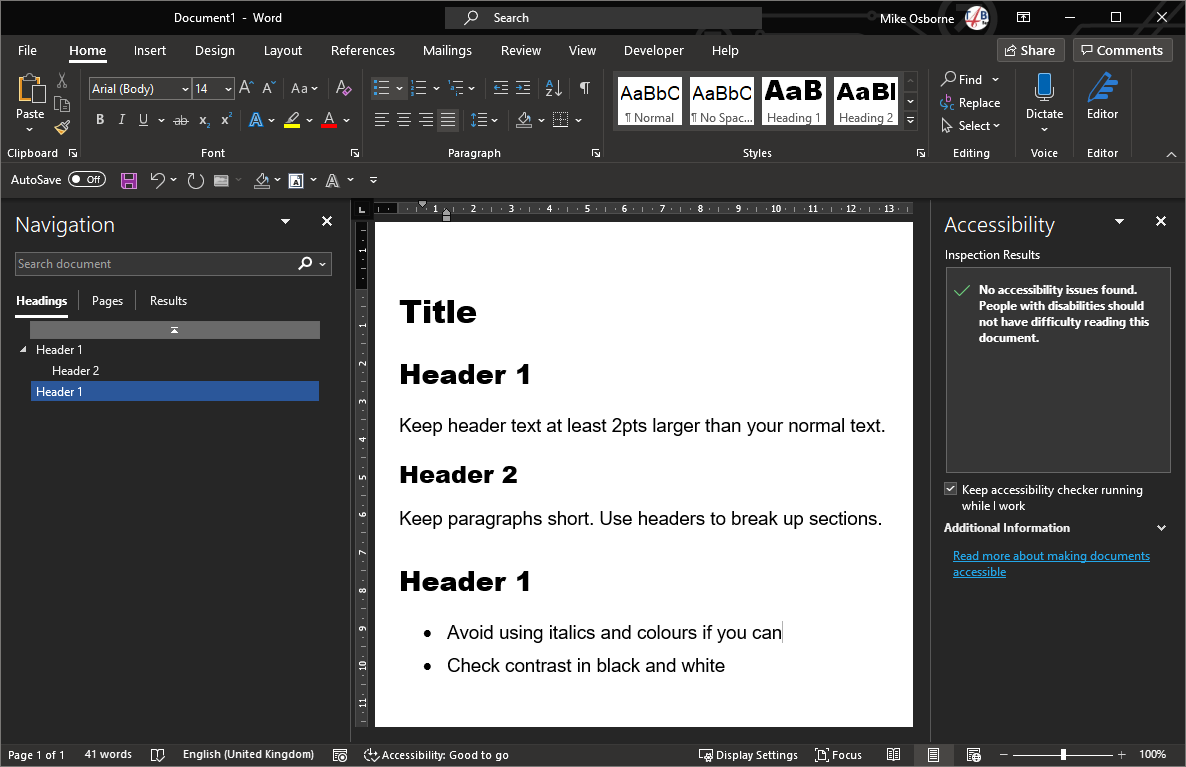 38 of 48
[Speaker Notes: Use the heading settings (i.e. H1, H2, etc.) in your documents and authoring tool. These are useful for any learner navigating the page, but they are also recognised by most screen readers.

There are several reasons why a person may prefer an audio or visual version of your course. Therefore, it is important to make sure all your audio content is also available as text, either via a transcript or closed captions, to cater for all those who are deaf or hard of hearing.

If visuals are a must-have, make your content compatible with assistive technologies (e.g., screen readers). This can be done by:
Adding captions
Providing a transcript
Choosing your language wisely

There are a range of screen readers you can test for free.]
Audio and video captions
Add subtitles to your videos
Synchronised, error free, closed captions
Downloadable text transcript
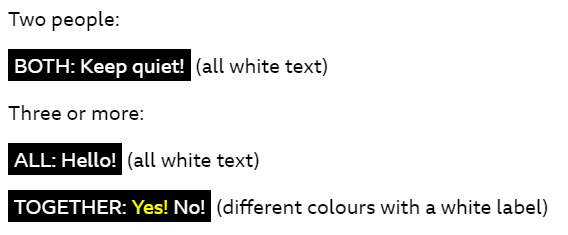 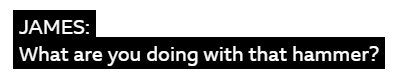 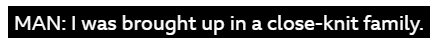 39 of 48
[Speaker Notes: If you are including video or audio, ensure that you include an introduction before the video to introduce the content and tell the learner how to interact with it.

Always ensure that you include subtitles of the multimedia content. This can be done either via synchronised, error-free, closed captions with subtitles and audio descriptions, or by including a separate written and downloadable text transcript. This way, individuals with visual or hearing disabilities can have an equally as effective experience.]
Add descriptive ALT Tags and captions to images
Provide alternative (ALT) text to describe visuals used
Add captions to your images
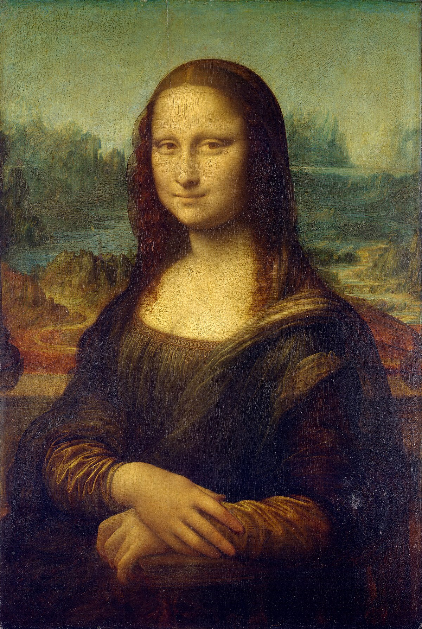 
A painting
The "Mona Lisa" paintingby Leonardo Da Vinci

40 of 48
[Speaker Notes: Provide alternative (ALT) text to describe visuals used, giving an accurate explanation of what the picture is displaying. A screen reader is used to read out the alternative text, to enable learners to understand what the image depicts. Furthermore, if key information is included in your images that you need all learners to understand, then add a caption to your images.

Note: This might not be required for all images (e.g., if they are supporting graphics that are not essential for understanding your content).

If possible, embed charts and tables rather than inserting them as images. This will allow screen readers to read the contents of the table or chart, instead of describing the image of it.]
Consider the complexity of navigation and interactions
41 of 48
[Speaker Notes: Accessible eLearning courses have many benefits across a variety of disabilities: The simple act of being able to learn online means that people with mobility challenges can bypass the travel arrangements and crowded rooms that usually go with training in physical workshops.]
Navigation and interactions
Avoid complex interactivities
Drag and drop
Sortable activities
Dropdown lists
Radio buttons
Large buttons
Use text labels
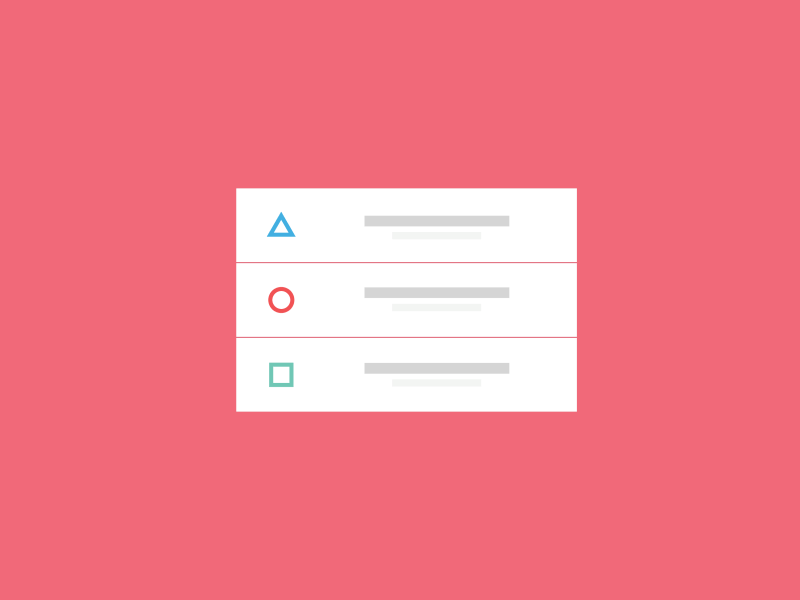 42 of 48
[Speaker Notes: The navigation of your [online] course needs to be simple so that learners can move through it using their keyboards.

Certain interaction types are not [fully] accessible for all learners. For instance, you ought to avoid complex interactivities such drag and drop, and sortable activities rely on a learner using (and being adept with) a mouse, as these will exclude anyone using keyboard navigation.

Many learners with visual impairments will rely on screen readers to transcribe text and describe what is on the screen. So, try to avoid drop-down lists where possible, since screen readers usually cannot catch them.

If using an image explorer, consider switching the hotspots from icons to text labels to ensure they are not reliant on the image alone and clear for all users.

Set up your videos so that the people can play and pause by using the keyboard or the mouse. Pressing the spacebar for a quick pause is a lot easier than pressing a left click on a small mouse.

Consider whether your content can be reworked slightly to allow an alternative, more accessible interaction.

Make sure that all learners can ask for help from technical support and course instructors. For example, offer a phone number, email address and instant messaging option for contacting support.]
Think about your choice of words
Avoid words like ‘click’
Make links as descriptive as possible
Ensure links make sense out of context
Click here to go back
Accessible Learning. Where to start 
43 of 48
[Speaker Notes: Hyperlinks are inevitable in any online course content. They need to be easier to read and click on.

Words like “click” imply that learners are using a mouse. Links are summarized by screen readers, so ensure you make the sentence that is linked self-sufficient so it will make sense out of context.

For these reasons, make your links as descriptive as possible. Consider using “Select this link to find out more about XXX” rather than “Click here.” 

Create longer links by hyperlinking at least 2 full words. This helps learners with fine motor skills challenges to click on links more easily.

Check out this great article on inclusive language: http://en.wikipedia.org/wiki/Disability_etiquette]
Know your audience
44 of 48
[Speaker Notes: You can only for sure that a learner has a disability when they disclose that information, so provide options for disability disclosure.]
Are colours, fonts and contrast clear?
 Do audio/ visual assets have alt text, captions, subtitles and transcripts?
 Are you using headings correctly?
 Can I navigate using a keyboard?
 Are my links clear?
Where to start
And alternative formats
45 of 48
[Speaker Notes: Consider constructing courses in plain text first. This means that for users, the experience of interacting with your content is the same as using an accessible website.

For customers that want interactive courses, provide alternative formats. For example:
A spoken-word audio version of content produced in the style of a podcast, giving users a portable and convenient way to learn on their own terms.
A workbook version that is downloadable, printable, and compatible with all devices and screen readers.
This is particularly suitable where there is a high level of interactivity – such as interactive videos.]
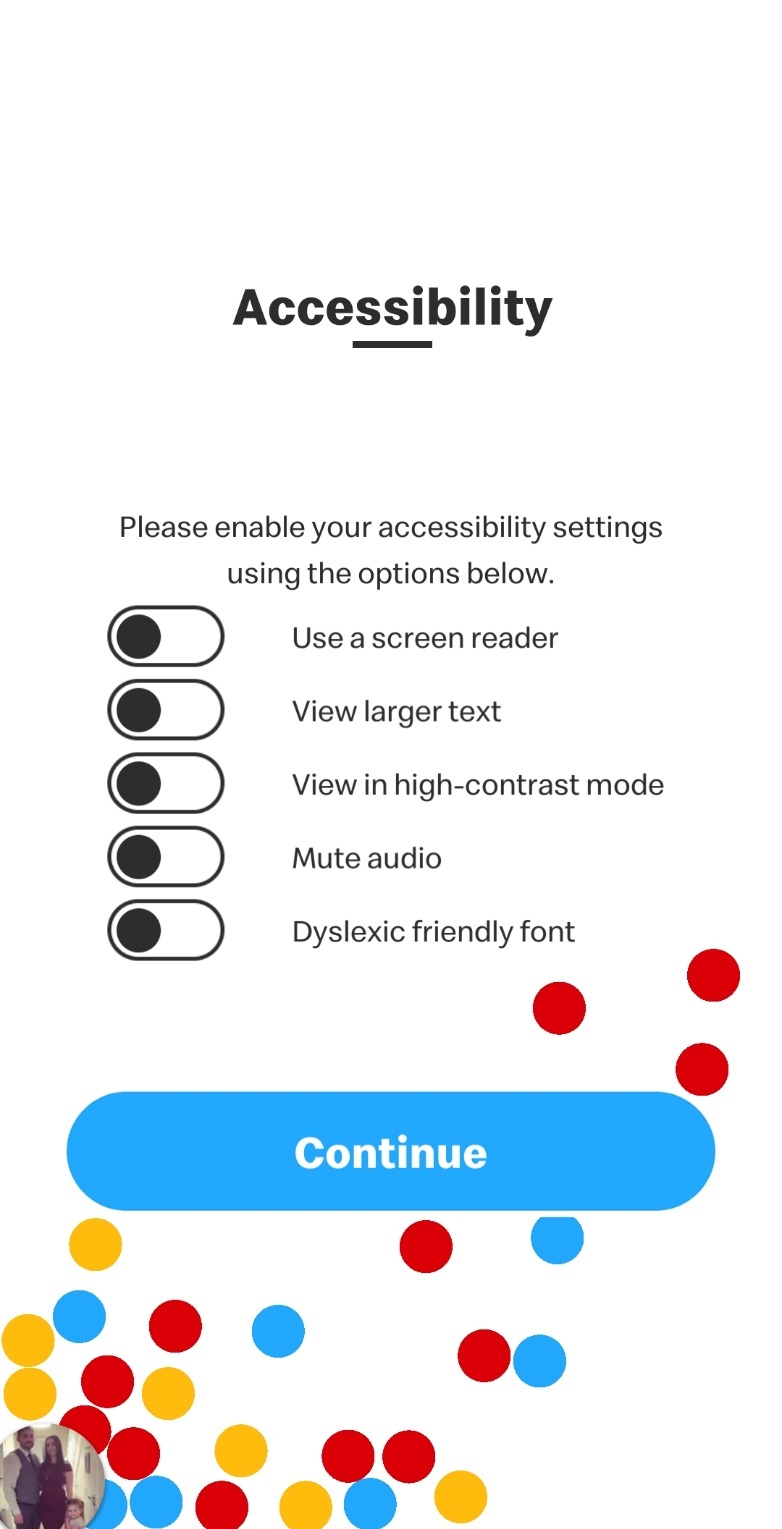 Conclusion
Design with flexibility in mind
46 of 48
[Speaker Notes: I would encourage all of you to have accessibility on by default. However, I appreciate this is not always possible – particularly where you have to conform to strict brand guidelines. Where this is true, try to allow people to tailor the learning experience according to their needs. You can do this by exposing as many existing variables as possible, providing options people can select to finely tailor the experience according to their specific needs. Develop your eLearning in a way that allows people to customise variables such as font size, colours (text and background colour), etc.]
Good for everyone
As a professional in this industry, it is your responsibility to ensure that everyone experiences training in a positive and engaging way.
47 of 48
[Speaker Notes: The changes are pretty high that you will have a least one disabled learner in every training group. As a professional in this industry industry, it is your responsibility to ensure that everyone experiences training in a positive and engaging way.
The best part is accessible learning design is good for everyone.

All learners appreciate variety. It’s good practice, for any learning resource, to offer people a variety of ways to learn. This can make learning more stimulating and stop people from losing interest and getting bored. It’s also useful because different content suits different preferences for how they learn.]
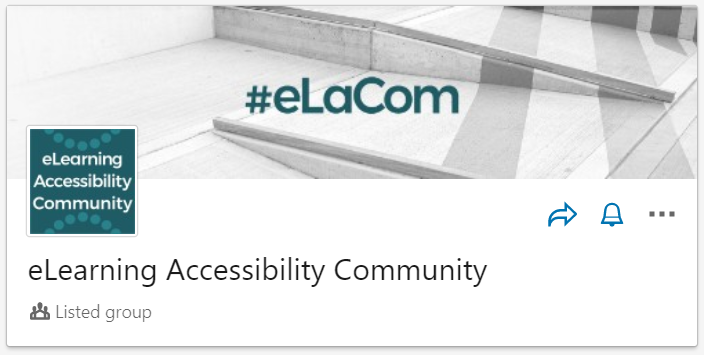 Action
Join the eLearning Accessibility Community on LinkedIn.https://www.linkedin.com/groups/13765097/
48 of 48
[Speaker Notes: Please join the eLearning Accessibility Forum on LinkedIn. Here you will be connected to learning professionals that all have a common interest in improving accessibility. Our aim is for these areas to be a place where you can have your questions answered.]